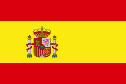 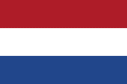 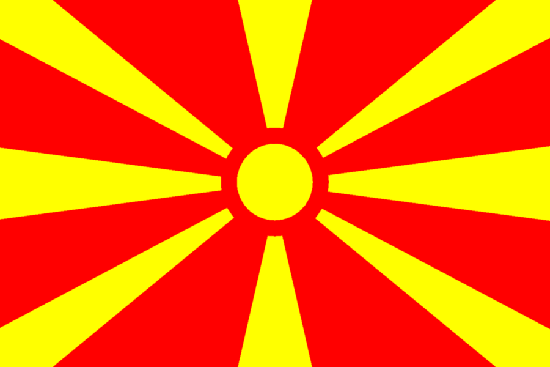 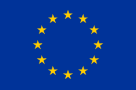 Mission 3.1.3.b
Analysis and recommendations related to the BPMS
Skopje, 17th May 2015
Twinning project - MK 10 IPA EN 01 14 (MK 10 IB EN 01)
ENEA – ENforcing Environmental Acquis
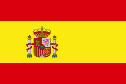 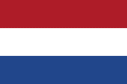 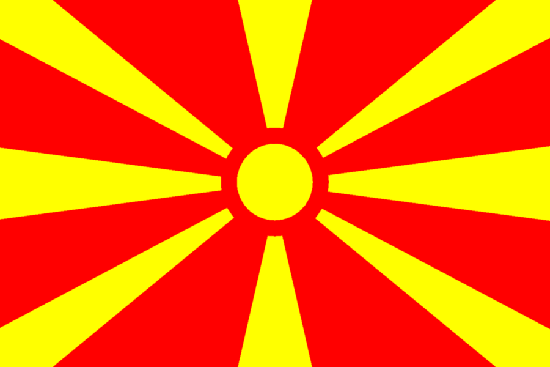 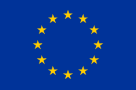 OUTLINE
1. Gaps & proposed improvements
2. Prioritisation
3. Who and how to take next steps: projects?
4. Next steps in the short term
Twinning Project
ENEA – ENforcing Environmental Acquis
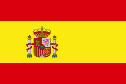 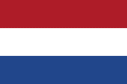 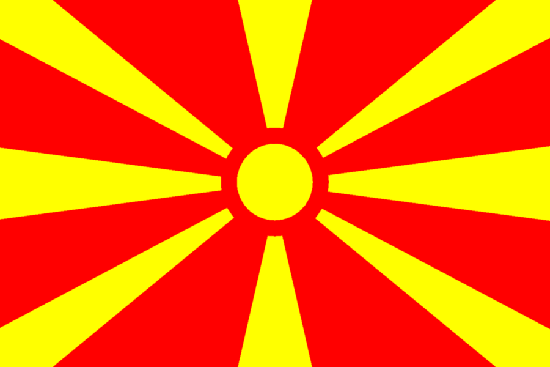 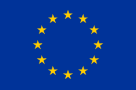 GAPS & PROPOSED IMPROVEMENTS
Connectivity
To E-PRTR: that info should feed with info about the facility
To IRAM: IRAM generates pdfs that can be fed into BPMS
To other MoEPP databases (waste, permits...)
Proposed link: Tax ID and physical location of installation
Twinning Project
ENEA – ENforcing Environmental Acquis
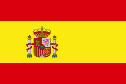 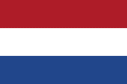 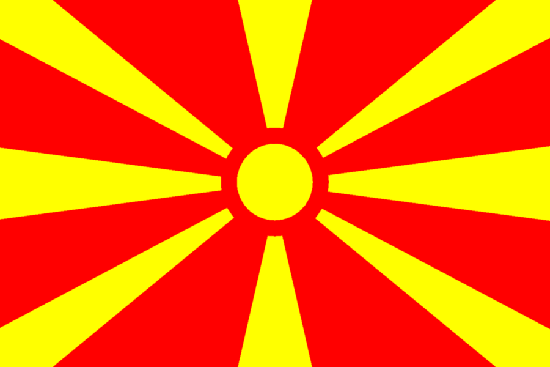 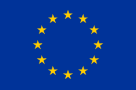 GAPS & PROPOSED IMPROVEMENTS
No management indicators & summaries of inspections
Typical info very useful for managers and policy makers
E.g.: list of installations to be followed-up, companies visited, purpose of visits
              and main results of inspection
Statistics as a function of e.g. municipalities, inspectors, inspection types... visible
      for all users, to improve performance
New fields: reason for inspection, non-compliances (serious/minor), 
                                                                                          proposed follow-up actions
Templates integrated in BPMS to input more data instead of pdfs
Twinning Project
ENEA – ENforcing Environmental Acquis
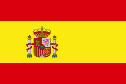 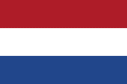 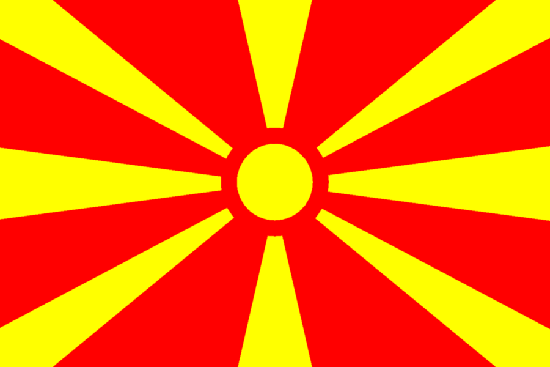 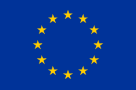 GAPS & PROPOSED IMPROVEMENTS
No management indicators & summaries of inspections
Example of automatically generated report:
Twinning Project
ENEA – ENforcing Environmental Acquis
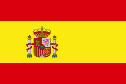 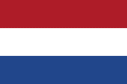 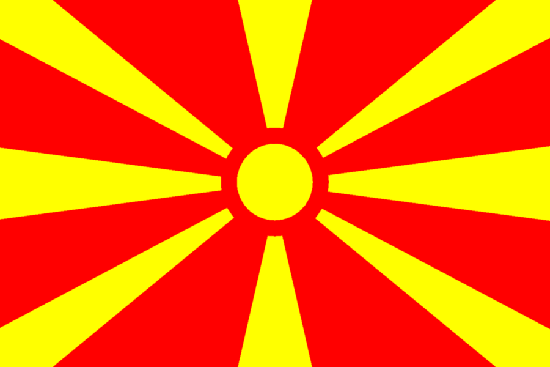 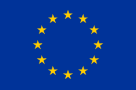 GAPS & PROPOSED IMPROVEMENTS
No chance for stakeholders to request inspections
Requiring info that should be checked and the purpose of the inspection
Captcha filter to avoid random requests
No possibility to view Gantt diagrams of processes
Useful to monitor processes’ status.
Enable this option with upgraded license
Twinning Project
ENEA – ENforcing Environmental Acquis
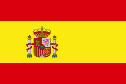 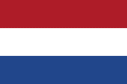 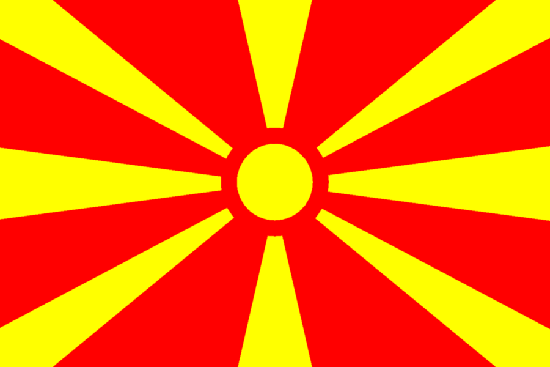 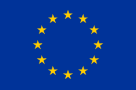 GAPS & PROPOSED IMPROVEMENTS
Info about inspections should be available to all inspection staff
Promotes same approach to inspections
Facilitates greatly coordination
Useful for new inspectors
If several minutes for 1 inspection  combine in 1 report
No full compliance with Directive 2003/4/EC (access to env. info)
Public folder
Define info which should be public  e-archive, for each installation
Confidential f.
Summary of (IED) inspections  website
Twinning Project
ENEA – ENforcing Environmental Acquis
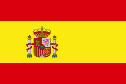 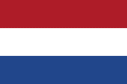 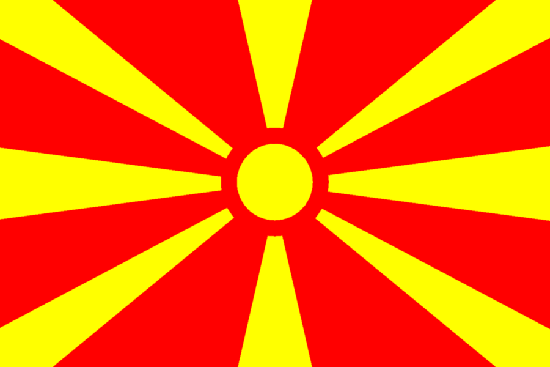 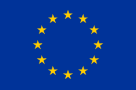 GAPS & PROPOSED IMPROVEMENTS
No test mode for new users or trials for new updates
In place after testing period is finished?
In any case, fake examples of processes should be always accessible for all
Section or folder with relevant info for inspectors
Folder in left menu with relevant files
Section in home page with notifications on developments
First page of BPMS: topics, docs, legislation, links to institutions, calendar...
Twinning Project
ENEA – ENforcing Environmental Acquis
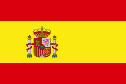 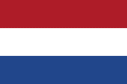 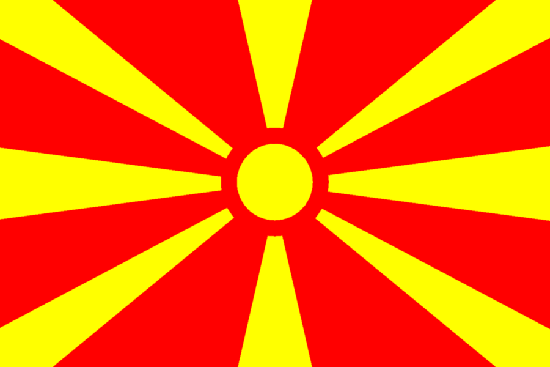 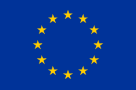 GAPS & PROPOSED IMPROVEMENTS
Manual/s
Users manual  much more detail, by types of user
Manual for BPMS (contents) administrator
Guidance for IT maintenance & development of modules
Outsource IT maintenance & development of modules
Help tools in BPMS (short movie, pop-up windows...)
Don´t allow to save uncompleted data (for crucial fields)
Introduced docs only in pdf  cannot get info on content
Electronic templates within software
Twinning Project
ENEA – ENforcing Environmental Acquis
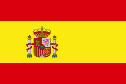 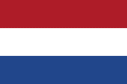 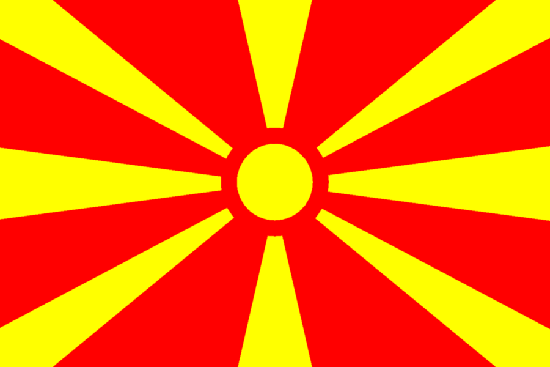 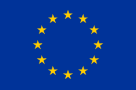 GAPS & PROPOSED IMPROVEMENTS
Automatic generation of reports
Which kinds of reports are expected to be delivered
Include corresponding templates & fields
Predefined reports that feed on that data
Twinning Project
ENEA – ENforcing Environmental Acquis
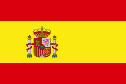 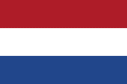 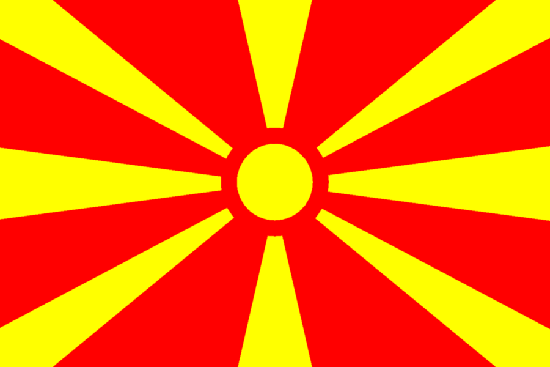 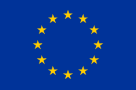 GAPS & PROPOSED IMPROVEMENTS
Specific adaptations for IED inspections
IED installations  many specific obligations
Adaptation challenging  estimated time 3-4 years
IED framework:
Categories of inspections
Minimum frequencies, and use of IRAM to determine them
Complex inspections with large workload
Deviations must be categorized
Degree of compliance with permit must be evaluated
Compulsory environmental report
Compulsory publicly available report
Annual report following indications in Decision 2012/795/EU
Twinning Project
ENEA – ENforcing Environmental Acquis
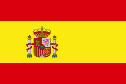 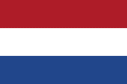 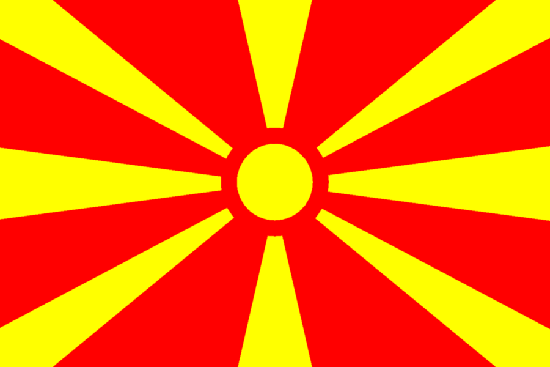 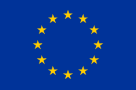 GAPS & PROPOSED IMPROVEMENTS
Maintenance of BPMS
Essential to include IT staff in SEI + external support
Weak infrastructure
More hard disk
Backup
Disaster recovery
Ensure proper linking with other databases  should be flexible & functional
Additional SharePoint portal server version
Revise licences  Office 365 can allow 10 devices per user, synchronized
Can be useful to discuss with Food and Veterinary Agency (more advanced)
Twinning Project
ENEA – ENforcing Environmental Acquis
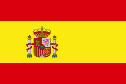 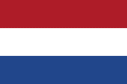 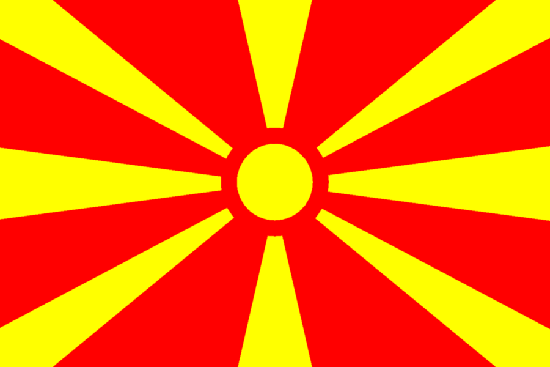 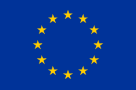 GAPS & PROPOSED IMPROVEMENTS
Any comments/doubts/corrections?
Twinning Project
ENEA – ENforcing Environmental Acquis
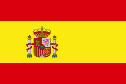 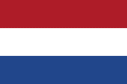 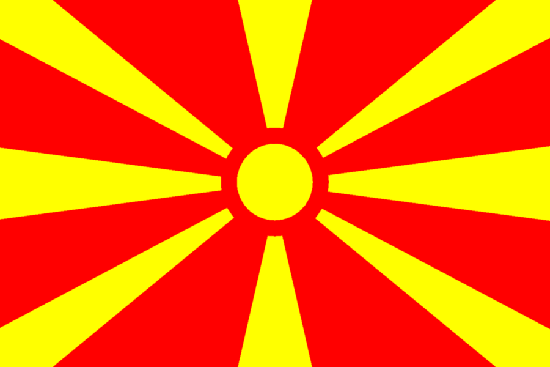 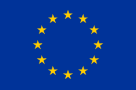 PRIORITISATION
Several stages are required, it is a long way to go
What is required to ensure sustainability of the existing BPMS?
What will increase mostly its utility?
What is not (or less) dependant on external factors/stakeholders?
Twinning Project
ENEA – ENforcing Environmental Acquis
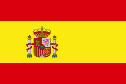 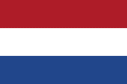 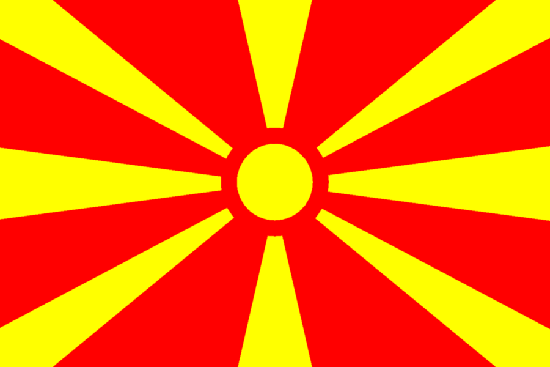 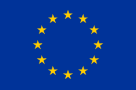 WHO AND HOW TO TAKE NEXT STEPS
Out of the priorities detected:
What can be done by SEI by itself?
What should be done with support of external consultants / Twinned Partners?
What hardware and software is required?
Twinning Project
ENEA – ENforcing Environmental Acquis
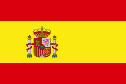 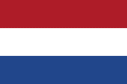 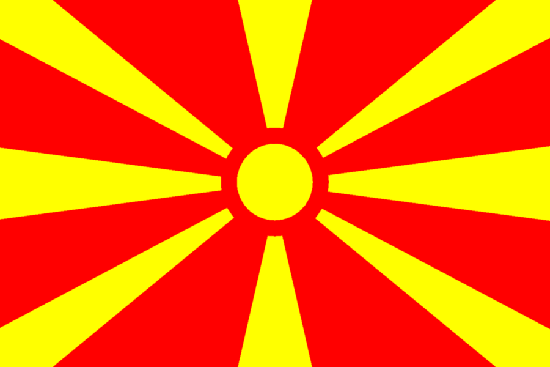 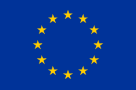 NEXT STEPS in the  short term
Next steps in the following 2 months:
SEI (Darko)
Reaktiv
Twinning experts
Twinning office (César)
Twinning Project
ENEA – ENforcing Environmental Acquis
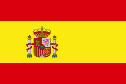 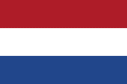 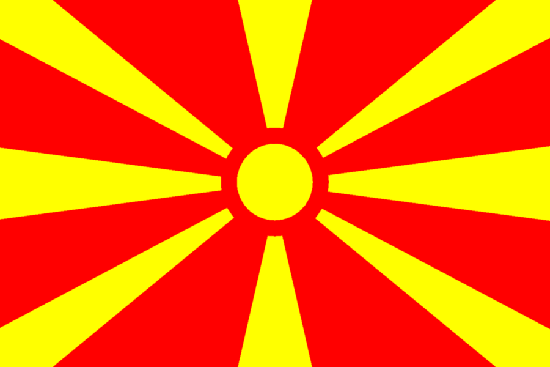 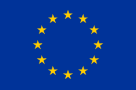 Thank you very much !

Благодарам многу!
Twinning Project
ENEA – ENforcing Environmental Acquis